İCMAL
2017 YILI GENEL BÜTÇE İNŞAAT YATIRIMLARI
1- DENİZLİ BAKIM VE SOSYAL REHABİLİTASYON MERKEZİ  (BSRM) İNŞAATI
İhale tarihi                                           	: 01.09.2015
Sözleşme tarihi                                    	: 05.10.2015
İşyeri teslim tarihi                                	: 08.10.2015
İşin süresi                                              	: 360 gün
Sözleşmeye göre işin bitim tarihi      	: 01.10.2016 – 03.02.2017 
Yaklaşık maliyeti                                   	: 4.067.025,22 TL
Teklif bedeli                                          	: 2.844.000,00 TL+92.23.08.-TL.
Yüklenici firma                                      	: FEY İnş. Tes. Müh. Is. Soğ. San ve Tic. Ltd. Şti.
      	İnşaat;  1 adet İdari Bina (Bodrum Kat + Zemin Kat + Çatı Katı; inşaat alanı: 1.707,7 m2) ile 4 adet Yaşam Merkezi (Zemin Kat; inşaat alanı: 188,3 m2) olmak üzere toplam 5 adet yapıdan oluşmaktadır. Toplam inşaat alanı 2.460,9 m2 dir. İnşaat tamamlanarak 31.05.2017 tarihi itibarıyla Geçici Kabulü yapılmış olup, yükleniciye KDV ve fiyat farkı dahil toplam 3.349.757,23.-TL ödeme yapılmıştır.
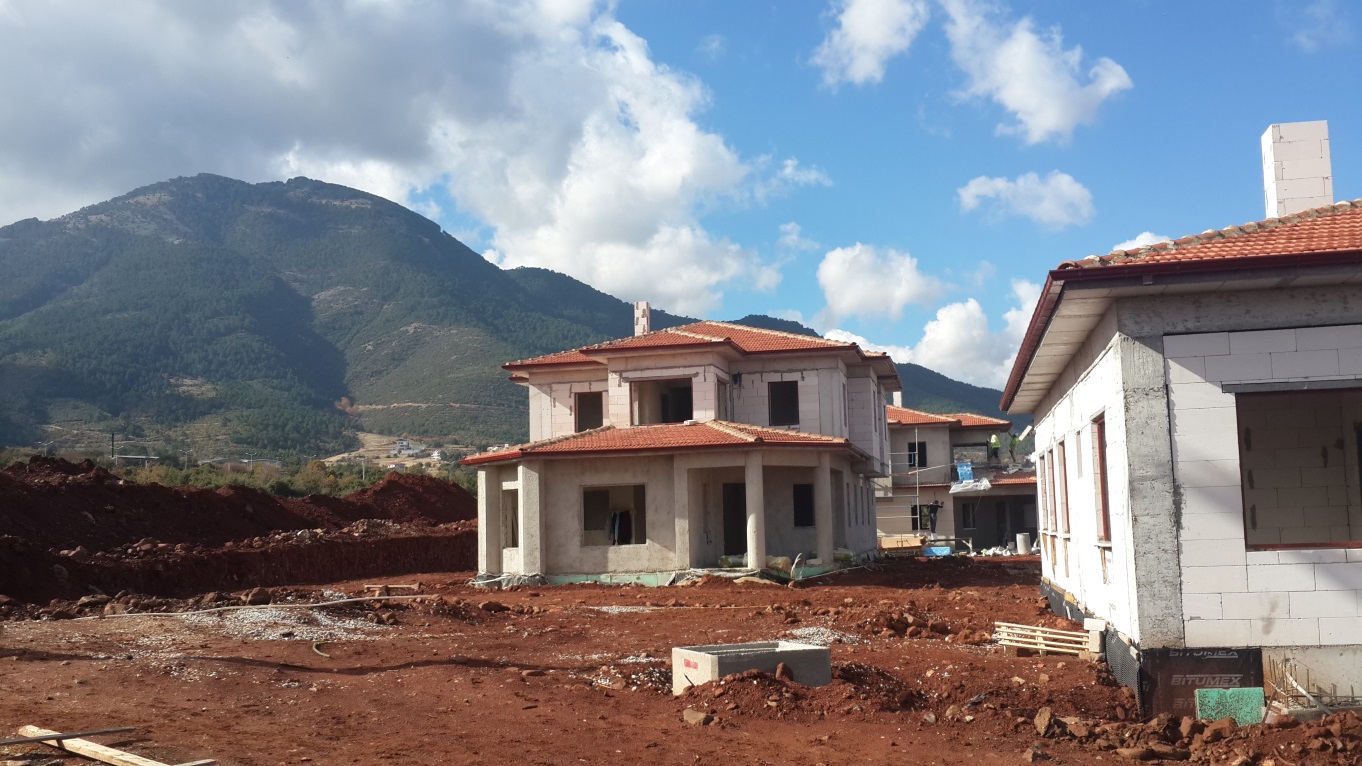 2- DENİZLİ BEKİLLİ İLÇESİ ÖĞRENCİ YURDU GÜÇLENDİRME ve ONARIM İŞİ
İhale tarihi                                           	: 13.07.2016     
Sözleşme tarihi                                   	: 29.09.2016
İşyeri teslim tarihi                               	: 03.10.2016
İşin süresi                                             	: 200 gün
Sözleşmeye göre işin bitim tarihi     	: 20.04.2017 
Yaklaşık maliyeti                                  	: 1.364.415,18 TL
Teklif bedeli                                          	: 1.050.000,00  TL
Yüklenici firma                                     	: Gökhan Mühendislik Otomotiv İnşaat San.Tic.Ltd.Şti.
       	İnşaat; (B+Z+3 Kat) olmak üzere toplam 3 kattan oluşmaktadır. İnşaat tamamlanarak 10.05.2017 tarihi itibarıyla Geçici Kabulü yapılmış olup, yükleniciye KDV ve fiyat farkı dahil toplam 1.360.809,37.-TL ödeme yapılmıştır
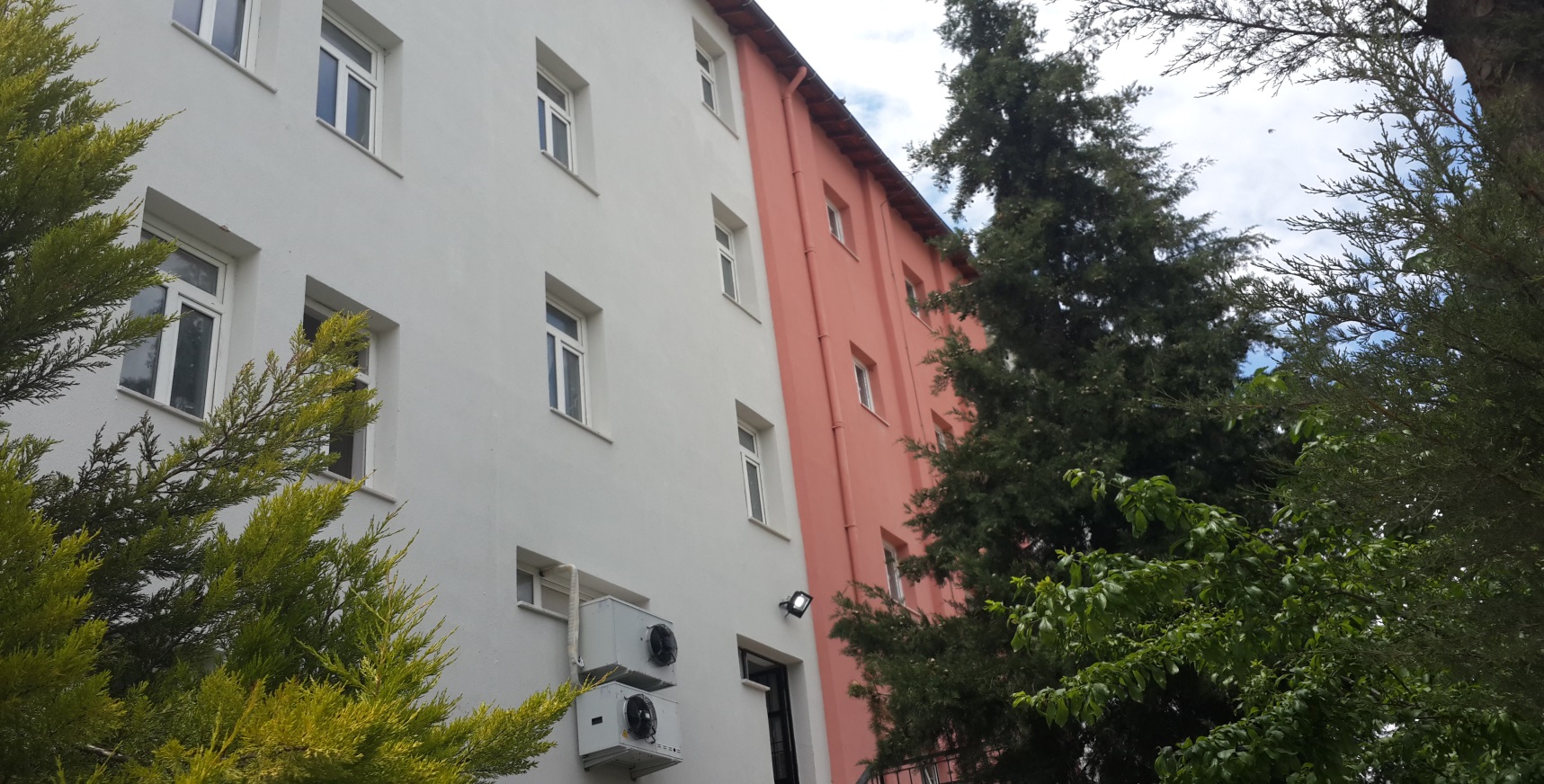 3-DENİZLİ İLİ BULDAN İLÇESİ VERGİ DAİRESİ BAŞKANLIĞI HİZMET BİNASI İNŞAATI
İhale tarihi                                           	: 18.07.2016
Sözleşme tarihi                                   	: 12.08.2016
İşyeri teslim tarihi                              	: 16.08.2016
İşin süresi                                             	: 550 gün
Sözleşmeye göre işin bitim tarihi    	: 16.02.2018
Yaklaşık maliyeti                                 	: 1.092.000,00 TL
Teklif bedeli                                         	: 1.092.000,00 TL
Yüklenici firma                                    	: Çağatay Yıldız İnşaat Tarım ve Hayvancılık San.Tic.Ltd.Şti.
       	İnşaat; Bodrum Kat + Zemin Kat +1-Bodrum Kat+Zemin+1 . Normal Kat olmak üzere toplam 2 kattan oluşmaktadır. Toplam inşaat alanı 2.011,5 m2 dir. İnşaatın fiziki seviyesi % 30 seviyelerinde olup, yükleniciye KDV ve fiyat farkı dahil toplam 340.507,17 TL ödeme yapılmıştır
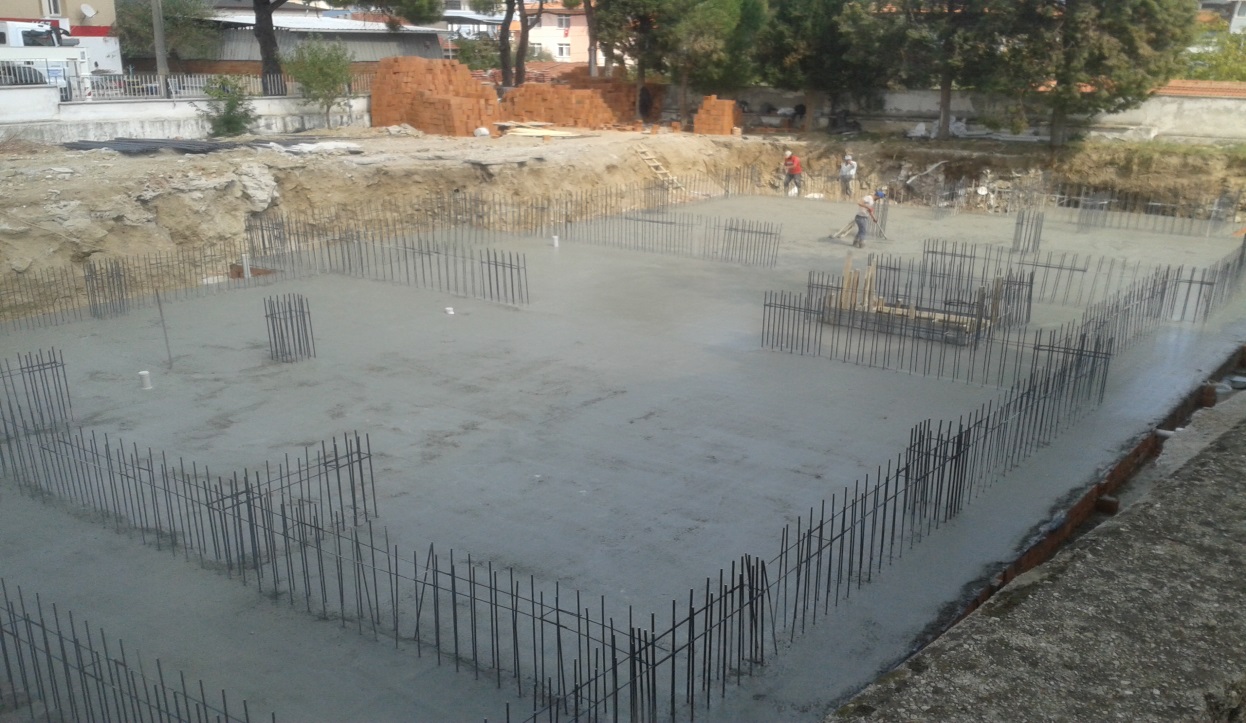 4-KREDİ YURTLAR KURUMU B BLOK GÜÇLENDİRME VE ONARIM İŞİ

İhale tarihi                                           	: 13.07.2016
Sözleşme tarihi                                   	: 26.08.2016
İşyeri teslim tarihi                              	: 31.08.2016
İşin süresi                                             	: 200 gün
Sözleşmeye göre işin bitim tarihi       	: 18.03.2017
Yaklaşık maliyeti                                 	: 4.735.219,87 TL
Teklif bedeli                                         	: 3.485.000,00 TL
Yüklenici firma                                    	: Bülent Hançar - Alayont Mimarlık Müh İnş. Malz.Yapı Tas.San.Tic.Ltd. Şirketi. 	
	 İnşaat tamamlanarak 09.05.2017 tarihi itibarıyla Geçici Kabulü yapılmış olup, yükleniciye KDV ve fiyat farkı dahil toplam 4.504.602,71.-TL ödeme yapılmıştır.
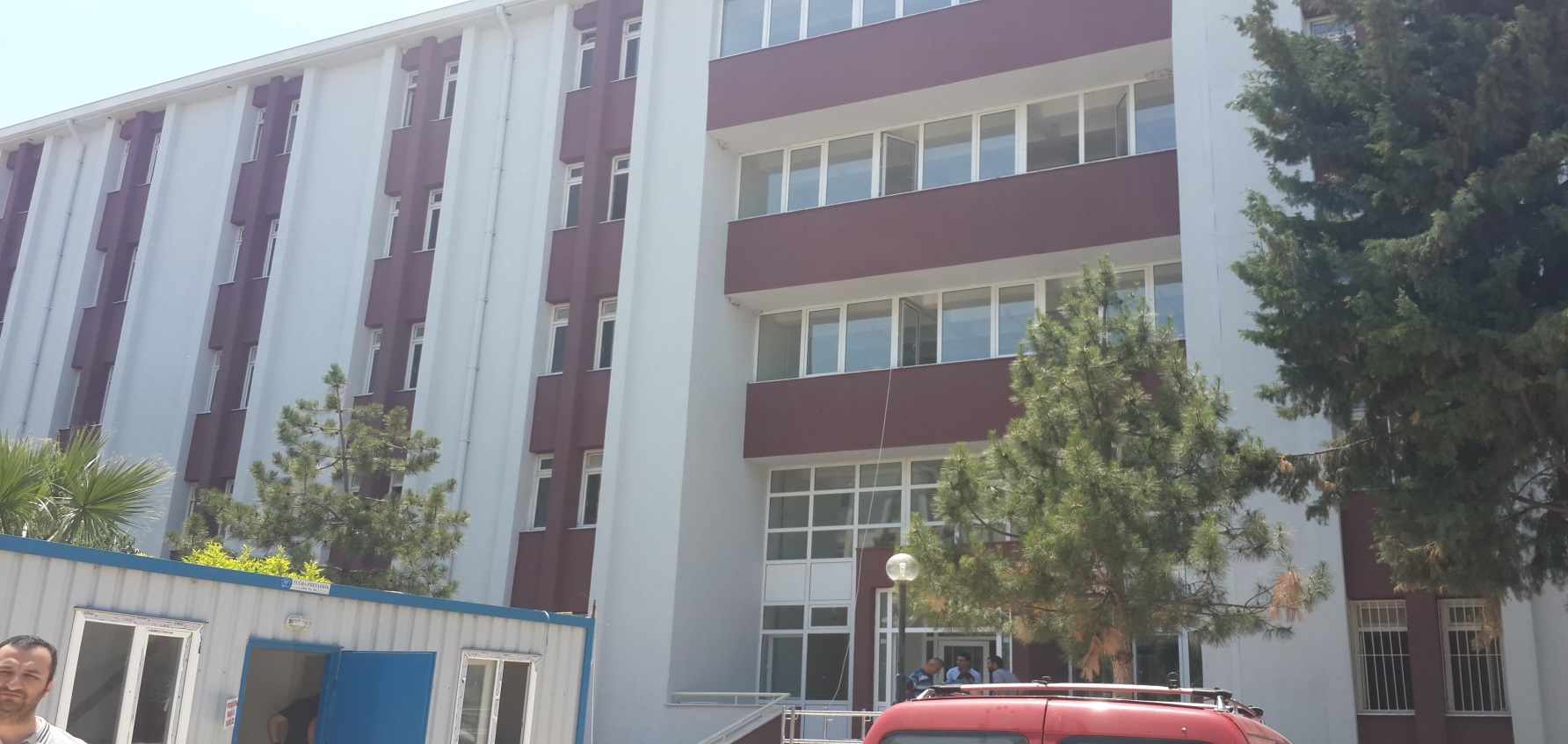 İŞKUR HİZMET BİNASI2014 – 2016
TUİK HİZMET BİNASI2015 – 2016
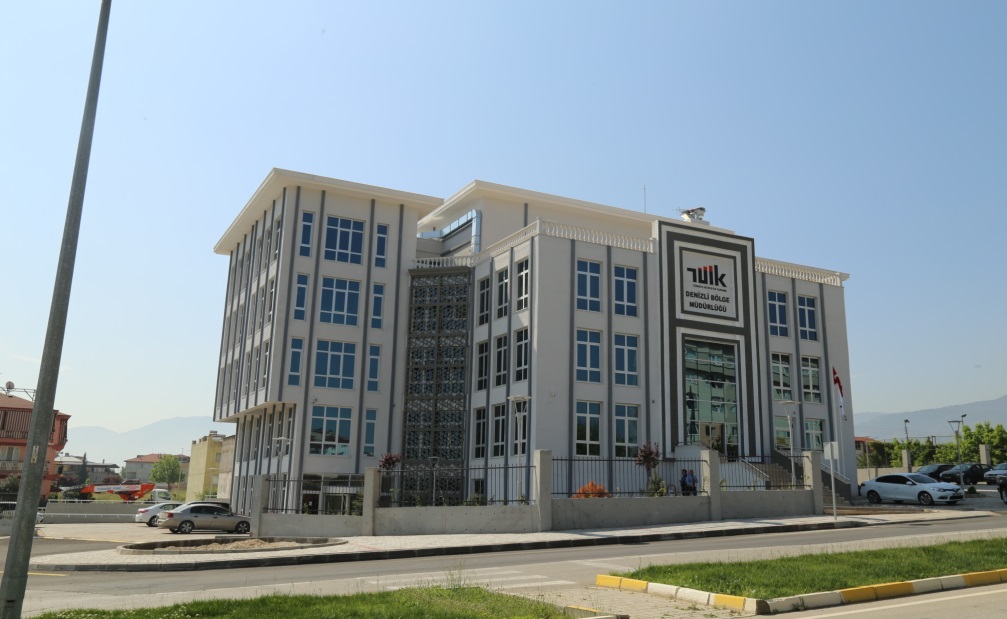 AİLE SOS.POL.HİZMET BİNASI2015 – 2016
TAPU KADASTRO HİZMET BİNASI2015 – 2016
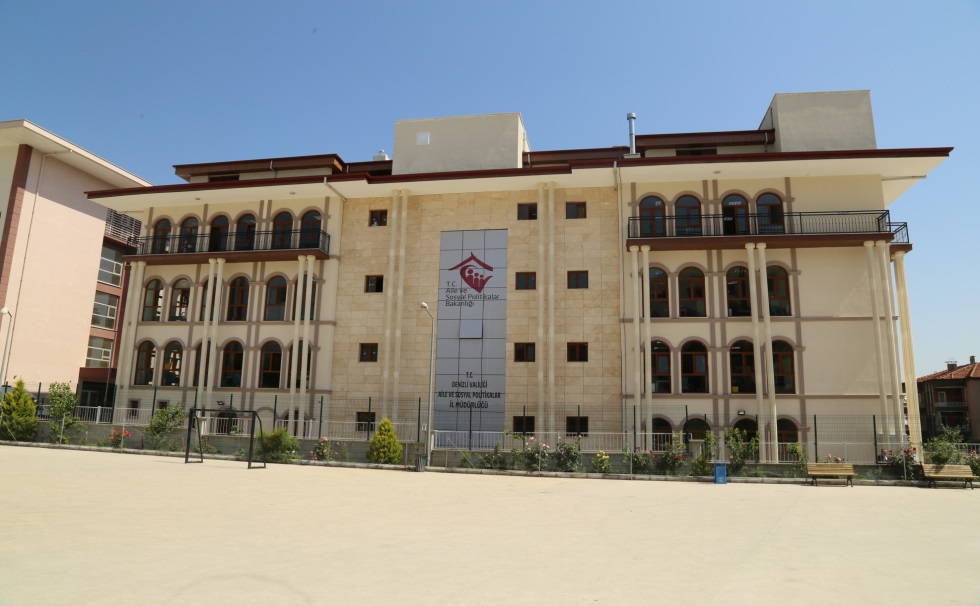 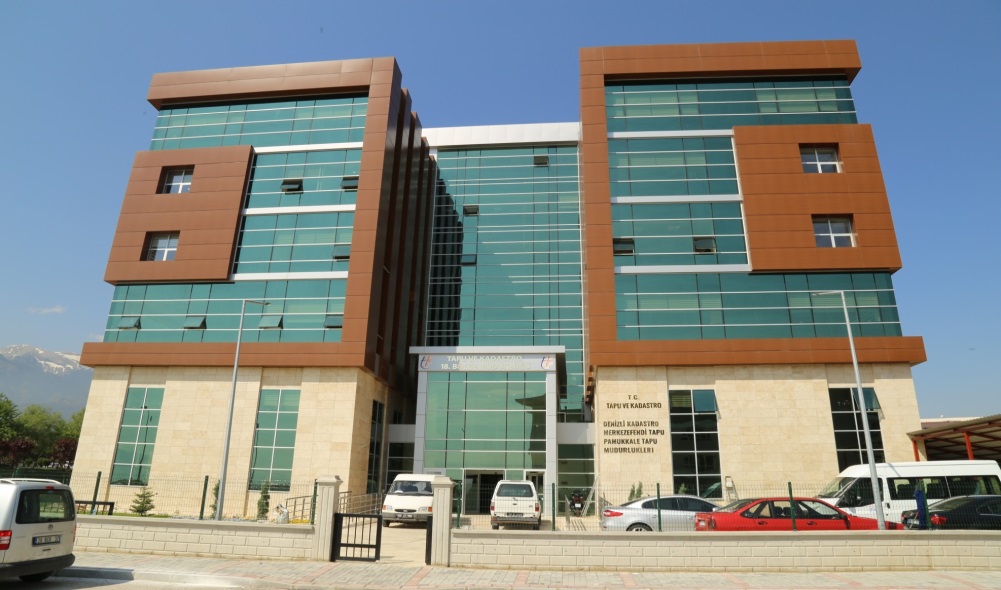 ÇAMELİ  200 KİŞİLİK YURT YAPIM  İŞİ                    2015 – 2016
ÇİVRİL  200 KİŞİLİK YURT YAPIM  İŞİ                      2015 – 2016
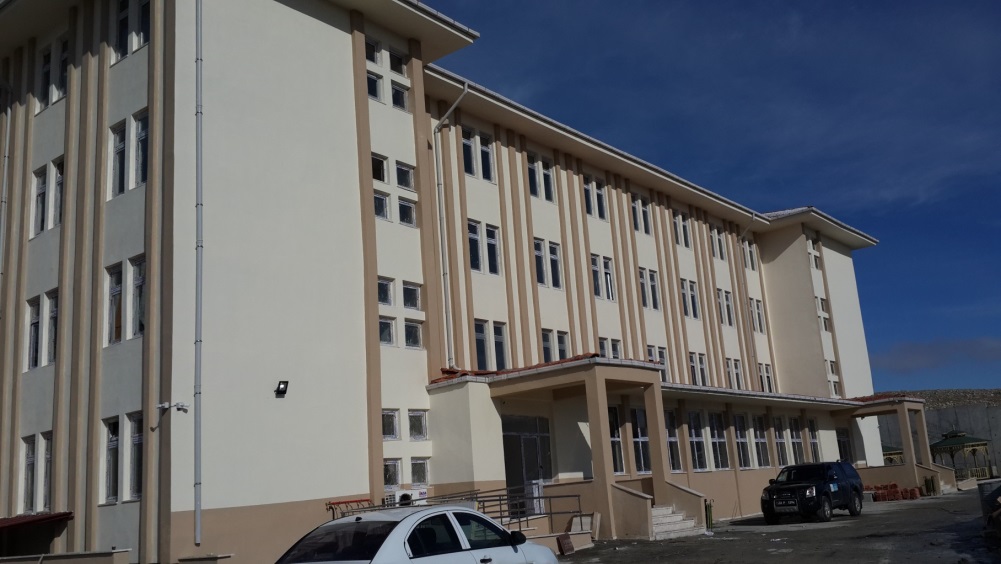 BAKLAN EMNİYET   HİZMET BİNASI  YAPIM İŞİ   2015 – 2016
ACIPAYAM  150 KİŞİLİK YURT YAPIM  İŞİ               2015 – 2016
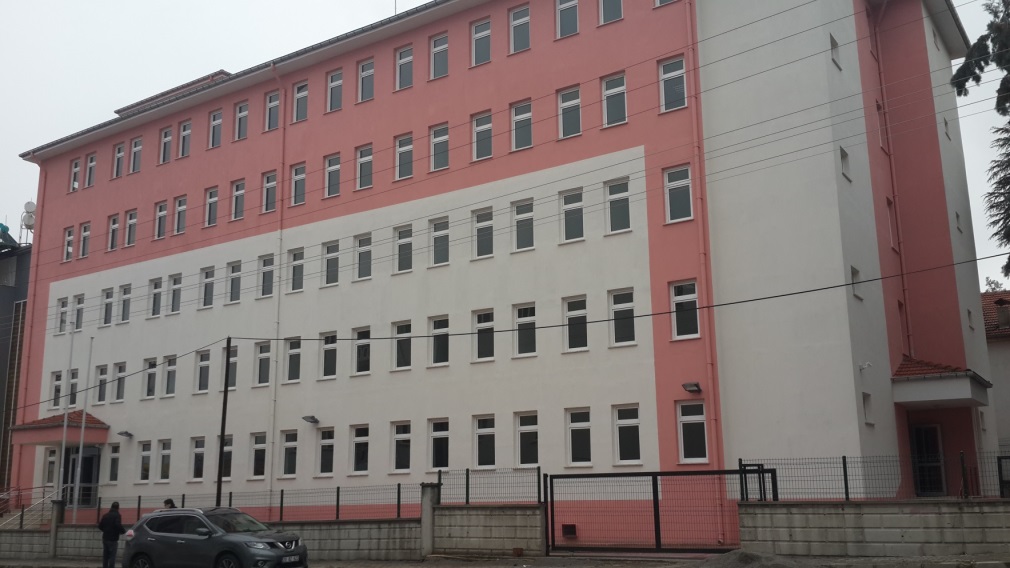 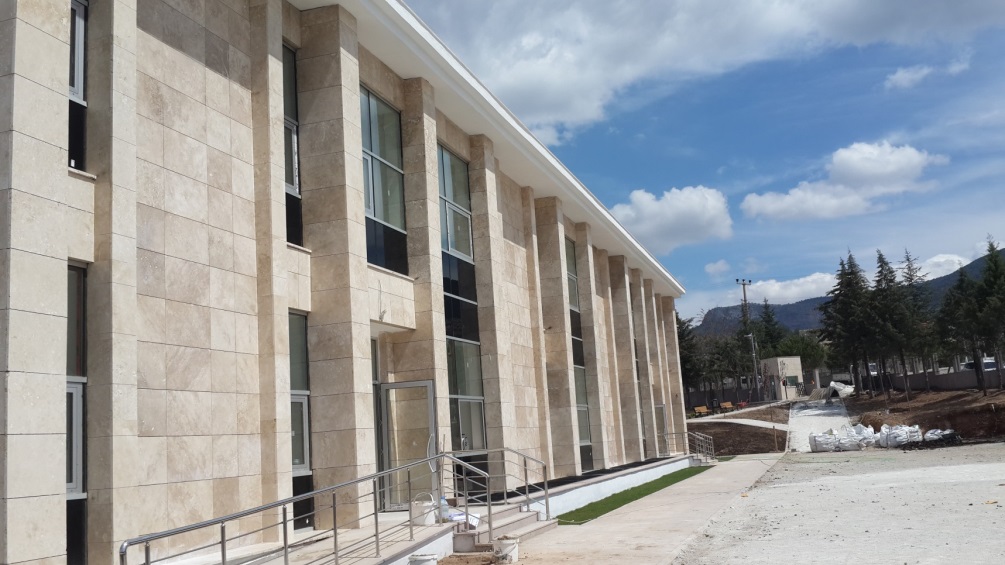 K.Y.K. DENİZLİ LOJMAN BİNASIGÜÇLENDİRME ve ONARIM İŞİ 2016 – 2016
TAVAS EMNİYET  HİZMET BİNASI 
YAPIM İŞİ   2013– 2016
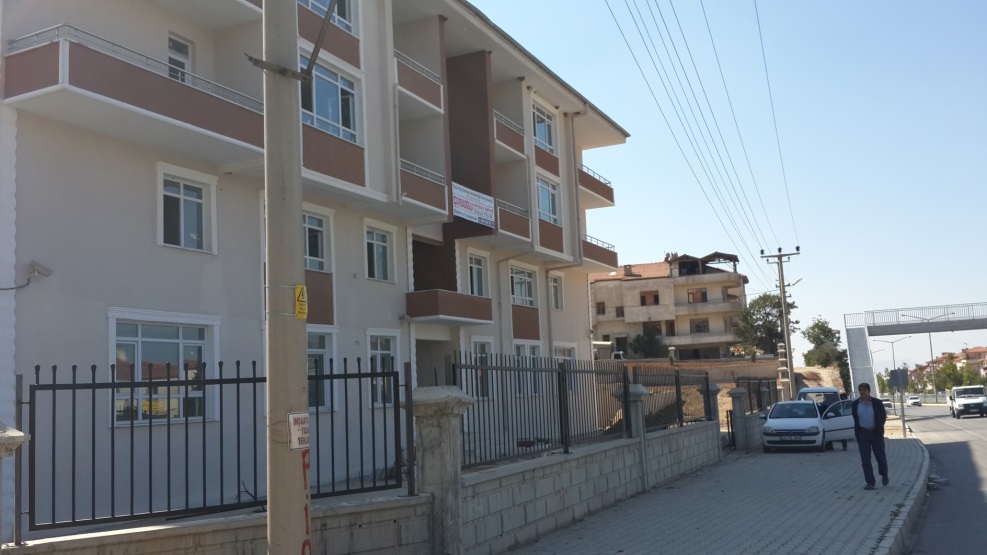 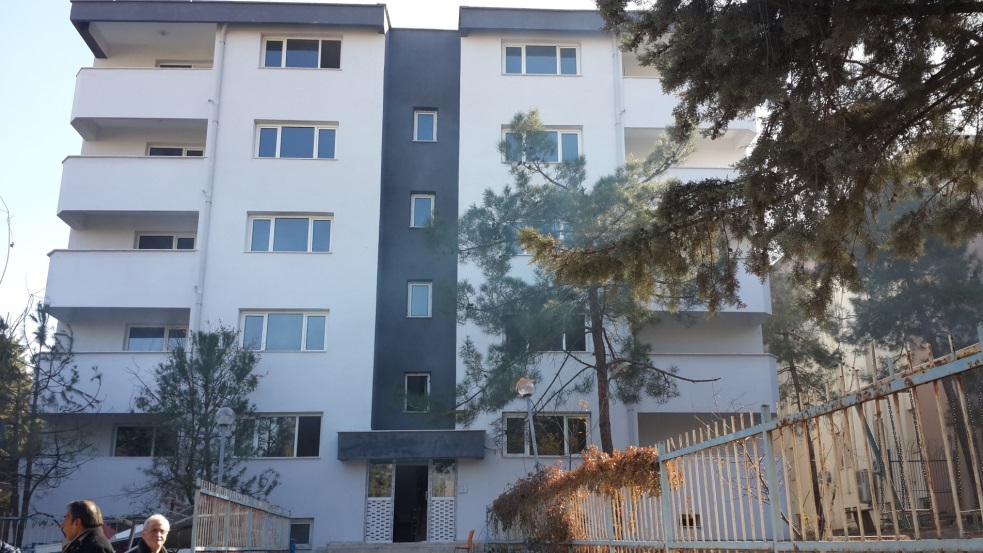 BABADAĞ 50 KİŞİLİK  HUZUREVİ   İNŞAATI 2015 – 2016
ÇAMELİ İLÇE  TARIM  HİZMET  BİNASI İNŞAATI  2015 – 2016
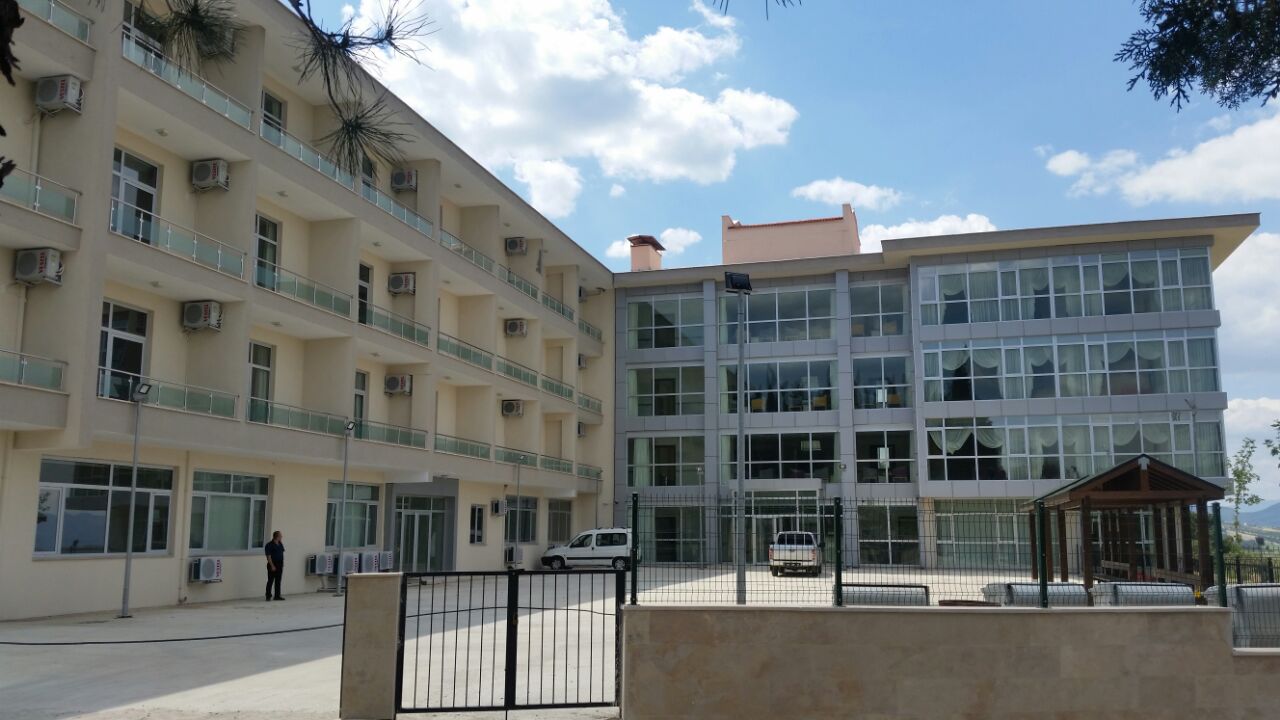 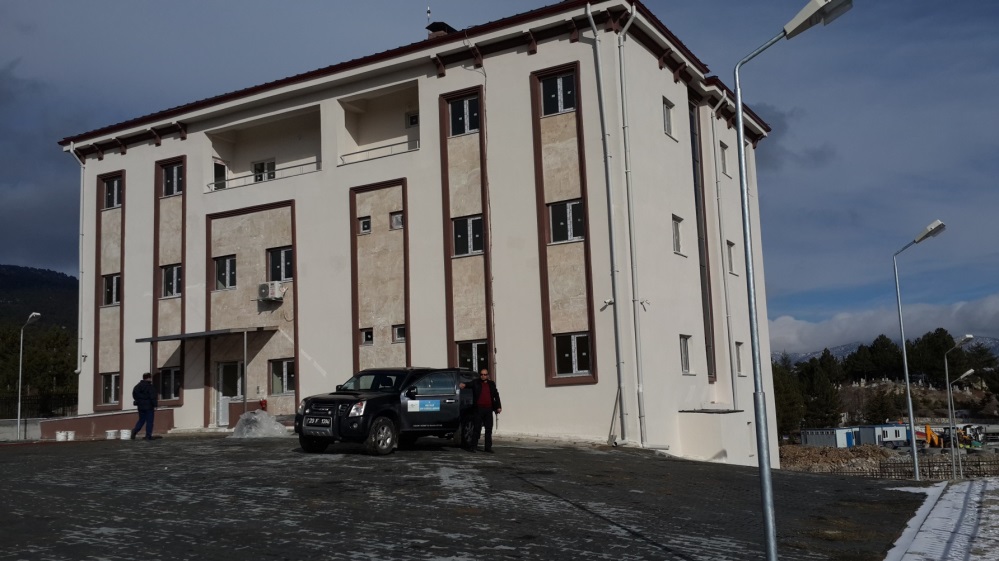